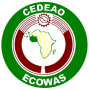 Note d’orientation stratégique pour une sécurité alimentaire de proximité en Afrique de l’Ouest : Faim Zéro
CEDEAO 
Avec l’appui technique du Hub-Rural
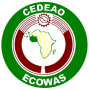 Plan de la présentation
Une situation préoccupante

Sécurité alimentaire et résilience dans l’Ecowap

Les principes pour une Ecowap « pro-Résilience »

Les enseignements de l’expérience brésilienne

Les initiatives internationales contre la faim

Vers une initiative « Faim Zéro en Afrique de l’Ouest »

Quelles étapes?
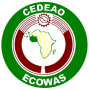 1. Une situation préoccupante
Succession de crises alimentaires depuis le début des années 80: fréquence et ampleur croissantes

Situation nutritionnelle alarmante dans tout le sahel et au delà, que la réponse humanitaire ne peut endiguer: compromet les perspectives de développement de la prochaine génération

Ces crises sont un triple révélateur:
Exposition croissante des ménages pauvres aux risques climatiques et aux risques de marché (prix)
Dégradation continue des conditions d’existence des ménages pauvres due à croissance démographique, dégradation des ressources naturelles, non accès aux facteurs de production et exclusion foncière, faible accès aux services sociaux de base, etc.
Les politiques agricoles et les multiples strartgies de sécurité alimentaire ne sont pas parvenues à apporter de réponse structurelle à ces ménages fragiles
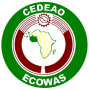 1. Une situation préoccupante
Insécurité alimentaire chronique et conjoncturelle sont de plus en plus entremêlées et s’alimentent entre elles

La succession rapide des crises entraine les ménages dans une spirale de décapitalisation de leurs capitaux: K économique, K social et familial; et érodent leurs capacités de résilience 

Consensus large sur la nécessité de sortir du cloisonnement « urgence » / « développement » pour s’attaquer à la vulnérabilité et à l’atténuation des chocs et de leurs impacts mais…

Les chemins à emprunter et les instruments pour y parvenir restent à tracer
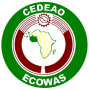 2. Sécurité alimentaire et résilience dans l’Ecowap
Ecowap est considérée comme le cadre de référence qui permet d’affronter:
Les différentes dimensions de l’insécurité alimentaire: disponibilités, marché, accessibilité,
Les causes structurelles des crises, et de prévenir et gérer les crises conjoncturelles,
Les dimensions nationales (PNIA) et régionales (PRIA + politique commerciale aux frontières),

La focale sur modernisation de l’agriculture familiale permet:
De répondre à la croissance des besoins sur la base de systèmes agricoles efficaces et durables;
De procurer des emplois et des revenus à un nb important d’actifs, alors que les autres secteurs offrent peu d’emplois
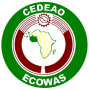 2. Sécurité alimentaire et résilience dans l’Ecowap
2 questions:
Ecowap reste t’elle appropriée aux défis de la SAN ?
Les conditions de la mise en œuvre lui permettent t’elle de relever ces défis ?

Des réponses nuancées:
Sur le fond:
Pas de remise en cause globale mais la dimension nutrition est faible et ne peut être réglée par une politique agricole sectorielle
Une discussion à conduire sur le ciblage des ménages agricoles pauvres et très pauvres
Une discussion à ouvrir sur les perspectives de sortie de crise durable et de développement que la région peut offrir à ces ménages, dans ou hors de l’agriculture
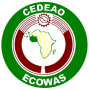 2. Sécurité alimentaire et résilience dans l’Ecowap
Des réponses nuancées:
Sur la mise en œuvre :
Lenteur de mise en œuvre et difficulté à engager l’ensemble des chantiers avec une bonne cohérence d’ensemble, et à « discipliner » l’ensemble des acteurs pour respecter les engagements du Pacte régional
Difficultés liées :
À des budgets agricoles publics et des aides internationales très en deçà des besoins
Aux insuffisantes capacités humaines et institutionnelles 
Aux difficultés d’articulation des échelles de gouvernance depuis le niveau local, jusqu’au niveau régional
Aux difficultés des processus intersectoriels et à de multiples cloisonnements
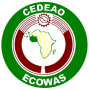 3. Les principes pour une Ecowap « pro-Résilience »
Quatre préalables:
Disposer d’un diagnostic actualisé et approfondi des conditions de vie des ménages dans le monde rural dans les # zones et pays
Disposer d’un mapping des risques auxquels sont exposés les différentes catégories de ménages dans les différentes zones, et les institutions locales de développement 
Clarifier la notion de résilience, son périmètre et les attributs d’une politique visant à la renforcer
Se doter d’une vision prospective du devenir de la diversité des exploitations familiales
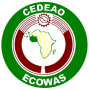 3. Les principes pour une Ecowap « pro-Résilience »
Les principes structurants:
Réformer la gouvernance :
En donnant une place centrale aux diagnostics et aux stratégies conçues à l’échelle locale
Placer les acteurs et au premier les femmes au centre de la programmation des activités 
Repenser la complémentarité et la cohérence des interventions depuis le niveau local, jusqu’au niveau international
Améliorer les processus et mécanismes de coordination intersectorielle

Concevoir de nouveaux instruments appropriés:
Orienter les instruments de l’ECOWAP (PNIA/PRIA) et les cibler sur les populations vulnérables
Concevoir simultanément les mécanismes qui garantissent:
L’accès aux services sociaux de base: éducation, santé, eau potable, assainissement
L’accès aux moyens de production et la sécurisation des moyens d’existence des ménages 
Concevoir des instruments de gestion et de mutualisation du risques
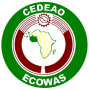 4. Les enseignements de l’expérience brésilienne
Faim Zéro : une approche d’ensemble tournée vers la lutte contre la faim qui frappait 70 millions de personnes (1/3 de la population du Brésil) en 2002
Les caractéristiques majeures de l’approche:
Une base juridique: Droit à l’alimentation dans la Constitution, loi sur la SAN, loi sur l’agriculture familiale
Une réforme de la gouvernance fondée sur deux principes :
Participation populaire
Approche intersectorielle
Une approche cohérente et multidimensionnelle
Combinaison mesures d’urgence et actions moyen-long termes
Instruments spécifiques ciblés sur vulnérables ruraux et sur vulnérables urbains
Promotion des liens économiques et commerciaux villes-campagne
Interventions sur les différentes dimensions de la SA et leurs interrelations: appui à production familiale, sécurisation des débouchés des petits producteurs, transferts alimentaires et sociaux, cantines scolaires, etc.
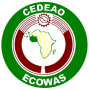 4. Les enseignements de l’expérience brésilienne
Les sept enseignements clés de la réussite de Faim Zéro:
une volonté politique forte, appuyée sur… 
un mouvement social structuré et déterminé, 
une organisation de l’Etat qui permet d’opérationnaliser la stratégie…
…dans un cadre de gouvernance structuré aux différentes échelles territoriales, 
avec une participation forte de la société civile et des responsabilités clairement déterminées vis-à-vis des pouvoirs publics, 
des actions ciblées sur les différentes causes de la faim et de la malnutrition et articulées entre elles,
une cohérence entre les moyens financiers mis en œuvre et l’objectif fixé.
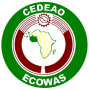 5. Les initiatives internationales contre la faim
Depuis 2008: succession voire empilement d’initiatives pour répondre à la crise alimentaire à CT et aux risques alimentaires mondiaux à LT :
Sommet de l’Aquila du G8: création du GAFSP et promesse 20 md $
Mise sur pied de « Scaling up nutrition » (NU) en 2010: intégration de la nutrition dans les politiques et programmes (9 pays engagés en AO)
Lancement de la « Nouvelle alliance mondiale pour la SAN » en mai 2012
Plan d’action du G20 en 2011/ volatilité des prix: création du système AMIS et appui à la constitution de réserves alimentaires régionales (AO = région pilote)
Lancement en juin 2012 de « l’Alliance globale pour l’initiative Résilience au Sahel » (AGIR) à l’initiative de la CE et Ouaga
Proposition du Secrétaire Général des NU lors de Rio+20: « Challenge Faim zéro »
Etc.
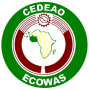 5. Les initiatives internationales contre la faim
Observations:
Faible implication africaine dans le lancement des initiatives
Implication des mêmes partenaires bi et multilatéraux dans les différentes initiatives
Mettent toutes en avant l’importance d’un leadership africain mais principales orientations décidées ailleurs
Annonces financières ambitieuses mais crise internationale des finances publiques…
…Réduit les ressources nouvelles mais oblige à repenser l’orientation des politiques, les priorités de l’action publique, la réallocation des ressources, etc.
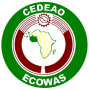 6. Vers une initiative « Faim Zéro en Afrique de l’Ouest »
La situation alimentaire, sa dégradation et ses perspectives imposent une réaction ambitieuse et des réformes courageuses pour éradiquer la faim et la malnutrition

Cela signifie qu’il faut en faire un REEL OBJECTIF PRIORITAIRE qui modifie les politiques, les programmes, les comportements des différentes catégories d’acteurs

Pourquoi une initiative régionale?
Problème commun aux différents Etats membres
Interdépendances entre les pays 
Potentiel que constitue l’intégration pour répondre au problème
Potentiel de mutualisation et de coopération pour affronter les problèmes communs
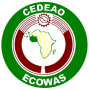 6. Vers une initiative « Faim Zéro en Afrique de l’Ouest »
Une approche: s’appuyer sur l’existant, le réformer autour du focus « lutte contre la faim et la malnutrition», réformer la gouvernance et approfondir la participation populaire 
Un leadership direct au plus haut niveau : les Chefs d’Etat et les Présidences de la Conférence et de la Commission de la CEDEAO
Agir :
À l’échelle des territoires : plans locaux de lutte contre la faim et la malnutrition
À l’échelle des politiques nationales et régionales : sept directions de travail:
Concevoir une base juridique incitative et contraignante 
Placer les femmes et mes groupes marginalisés au centre de l’initiative
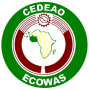 6. Vers une initiative « Faim Zéro en Afrique de l’Ouest »
Agir à l’échelle des politiques nationales et régionales : sept directions de travail:
Réorienter et opérer une réelle sélection des stratégies, politiques, programmes et instruments en fonction de leur contribution à la réalisation de l’objectif « faim et malnutrition zéro » et réorienter les moyens humains et financiers 

Assurer la cohérence des politiques et programmes les plus importants pour la SAN via un pilotage et un arbitrage au plus haut niveau

Développer des mécanismes financiers prévisibles, sécurisés et à la hauteur de l’ambition Faim Zéro

Rationaliser les institutions, clarifier leurs mandats et responsabilités, promouvoir une gouvernance responsable axée sur les résultats / objectif Faim Zéro

Construire et affirmer le leadership régional et inviter les partenaires internationaux à collaborer dans ce cadre en réformant leurs pratiques
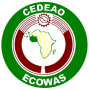 7. Quelles étapes?
Mise en débat dans le Comité ministériel 

Si le principe de l’initiative est validé:
concevoir une stratégie détaillée dans la perspective du Sommet des Chefs d’Etat et de Gouvernement 
rédiger une note d’orientation pour les décideurs au plus haut niveau

Préparation d’une contribution à la réunion de haut niveau de l’initiative AGIR (6 décembre 2012) – Référence dans AGIR sur la faim Zero CEDEAO

Organisation d’un dialogue politique de haut niveau avec l’appui de la coopération brésilienne, avec les partenaires de la Communauté internationale

Lancement de l’initiative dans le cadre d’une Convention ouest africaine précédée de 15 conventions nationales préparatoires, permettant d’assurer une forte implication des acteurs, jusqu’au niveau décentralisé.
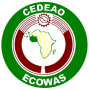 Je vous remercie 
Thank you very much 
Obrigado